Поверхность макромолекул
А. Залевский, С. Спирин, А. Алексеевский
I. Поверхность белковой молекулы
Тромбин (3DUX)‏
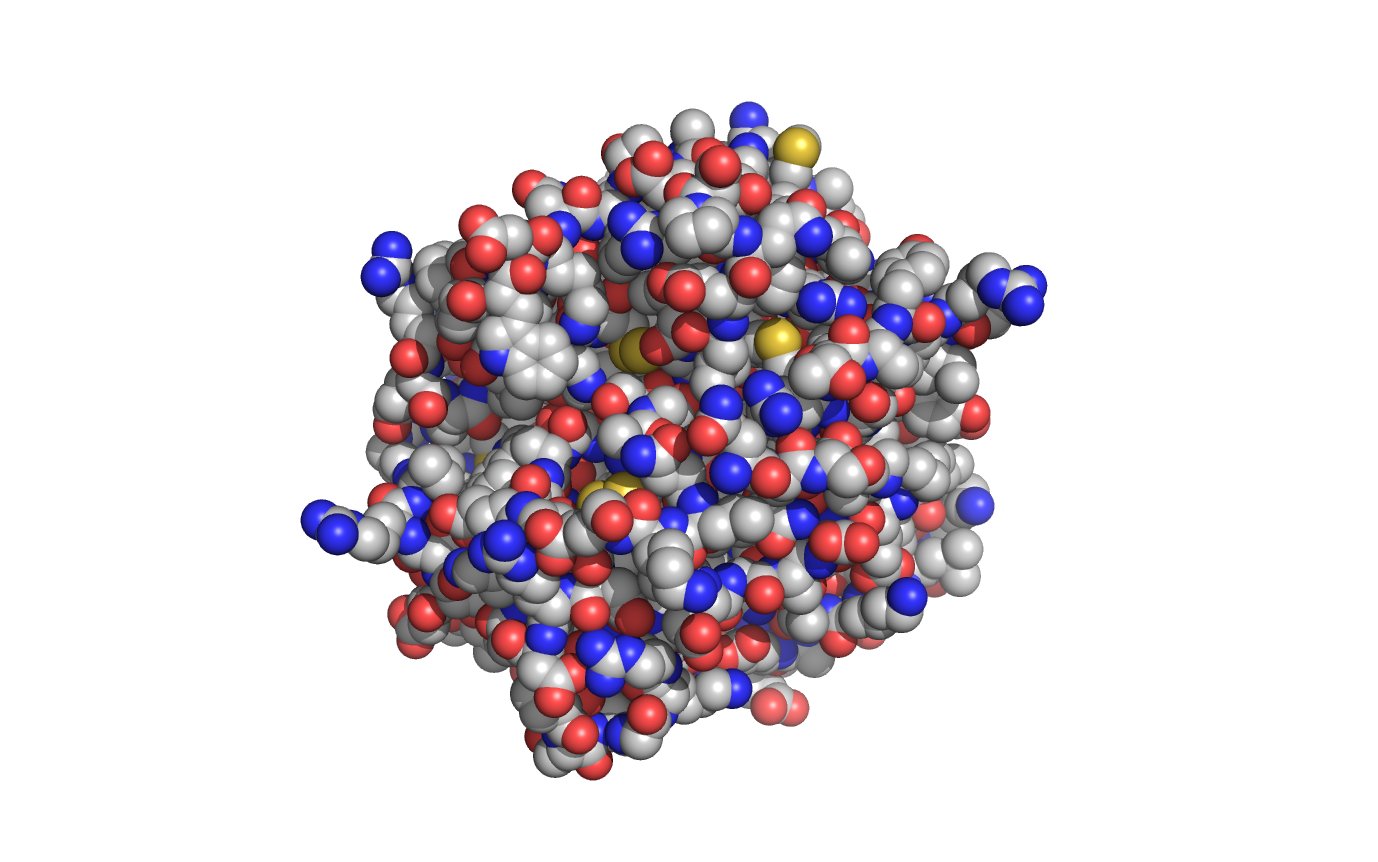 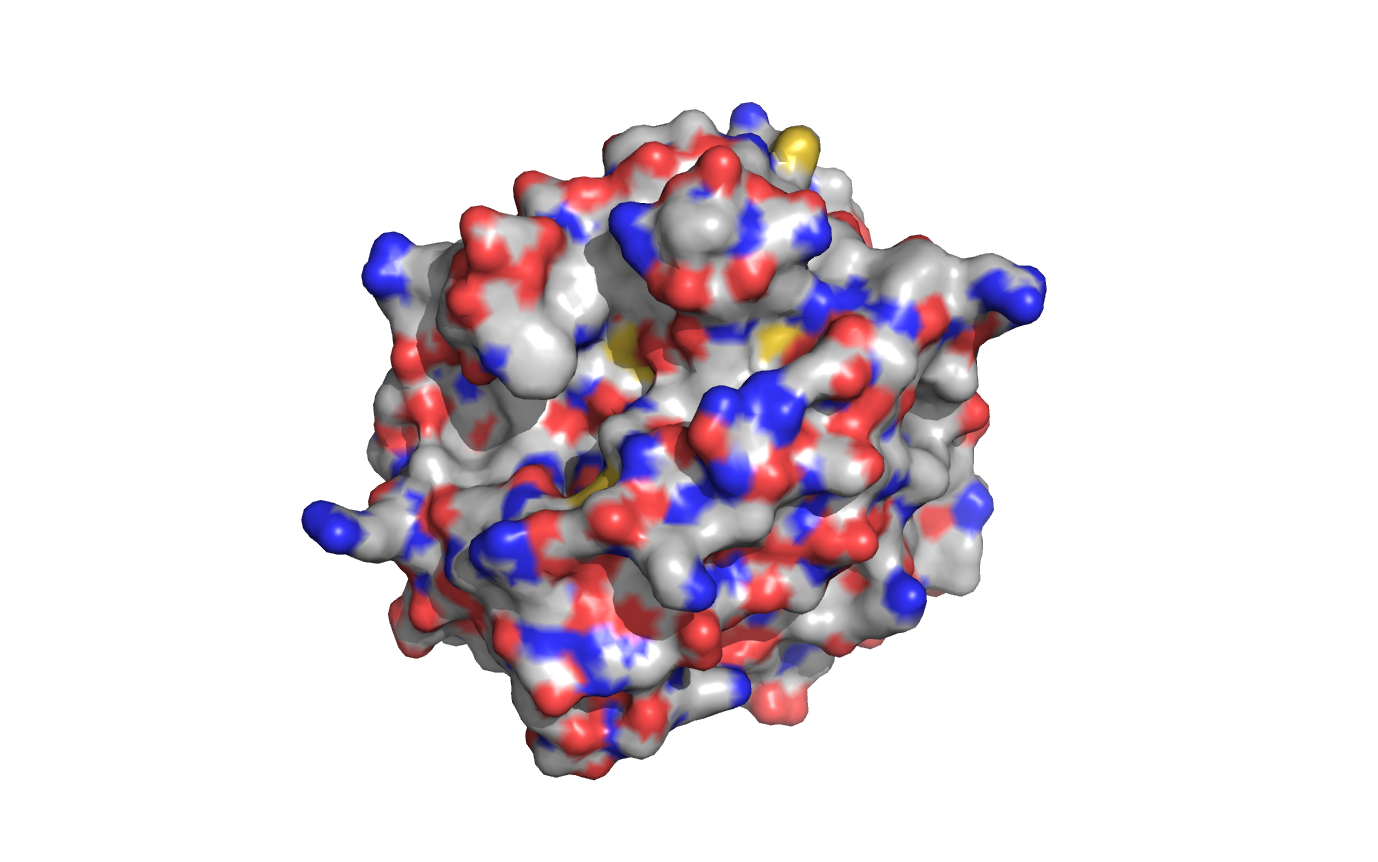 Поверхность шаперона GroEL (1AON)
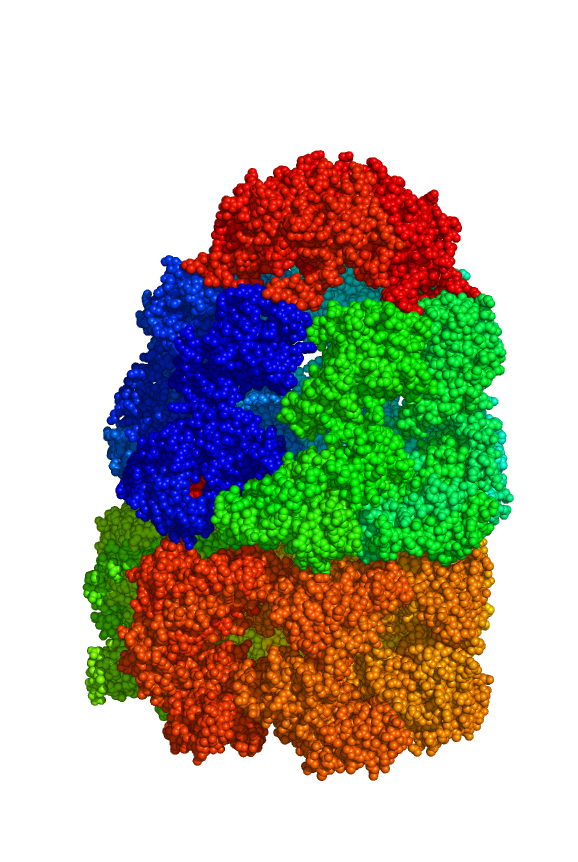 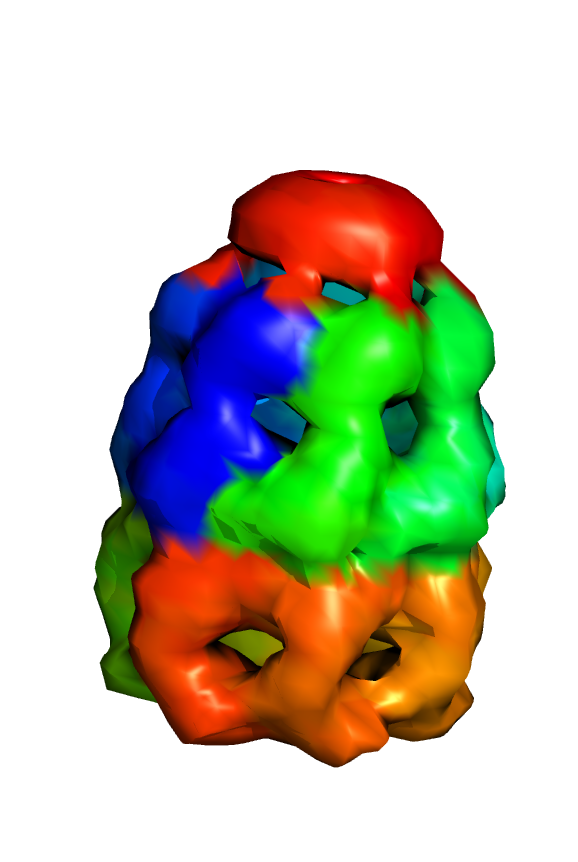 Зачем нужна поверхность как отдельный объект?
Вычисления площади поверхности 

Энергия взаимодействия пропорциональна площади поверхности контакта. Компактность молекулы - важный параметр для фолдинга.
Зачем нужна поверхность как отдельный объект?
Для выявления остатков, экспонированных на поверхности белка.
Следовательно, доступных для воды, ионов, лигандов.
Зачем нужна поверхность как отдельный объект?
Визуализации на поверхности электростатического потенциала, гидрофобных областей и других характеристик.
Помогает предсказывать области белка, взаимодействующие с другими молекулами, проверять корректность моделей.
Зачем нужна поверхность как отдельный объект?
Для выявления полостей, каналов в белке, карманов и т.п.
Три поверхности макромолекулы
ван-дер-ваальсова поверхность (VdW)‏
 поверхность, доступная для растворителя (SAS)‏
 молекулярная поверхность Конноли (MS)
Что такое “поверхность”?
Ван-дер-ваальсова поверхность (схема)‏
[Speaker Notes: Точка пространства принадлежит ван-дер-ваальсовой поверхности, если (и только если) выполнены два условия: а) она находится на ван-дер-ваальсовой сфере некоторого атома; б) она не находится внутри ван-дер-ваальсовой сферы никакого другого атома.]
Ван-дер-Ваальсовы радиусы (Å) для атомов некоторых элементов (по Ли и Ричардсу)‏
S  1,80
P  1,80
O  1,52
N  1,55
C  1,70
H  1,20

(в литературе можно найти и другие значения)‏
1MNO: миоглобин свиньи 
шариковая модель; видны сквозные просветы
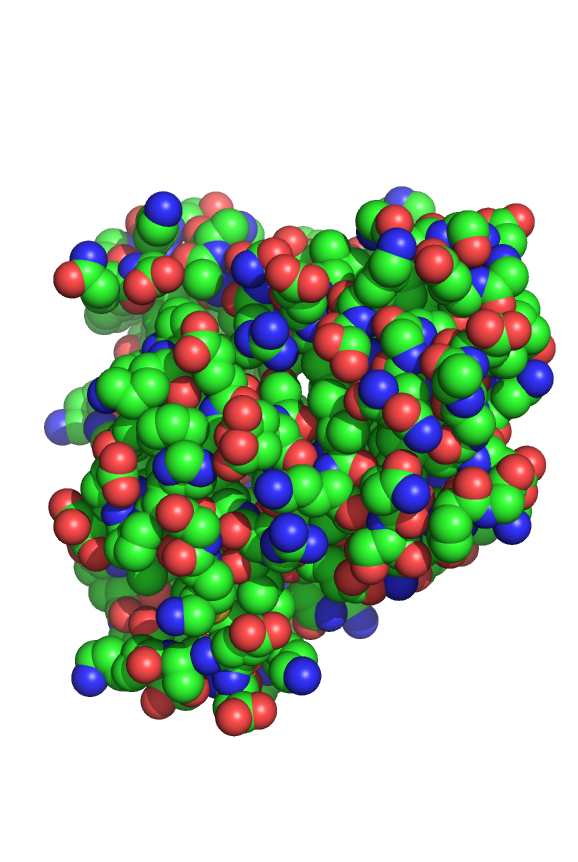 Что такое "поверхность"?
В геометрии поверхность тела – это граница между ним и внешней средой

В микромире “непрерывных тел” не бывает! Нужно указывать для каких частиц непроницаема область пространства – нейтрино? фотонов? электронов? протонов? других молекул (каких)?
Поверхность фонтана (!?)
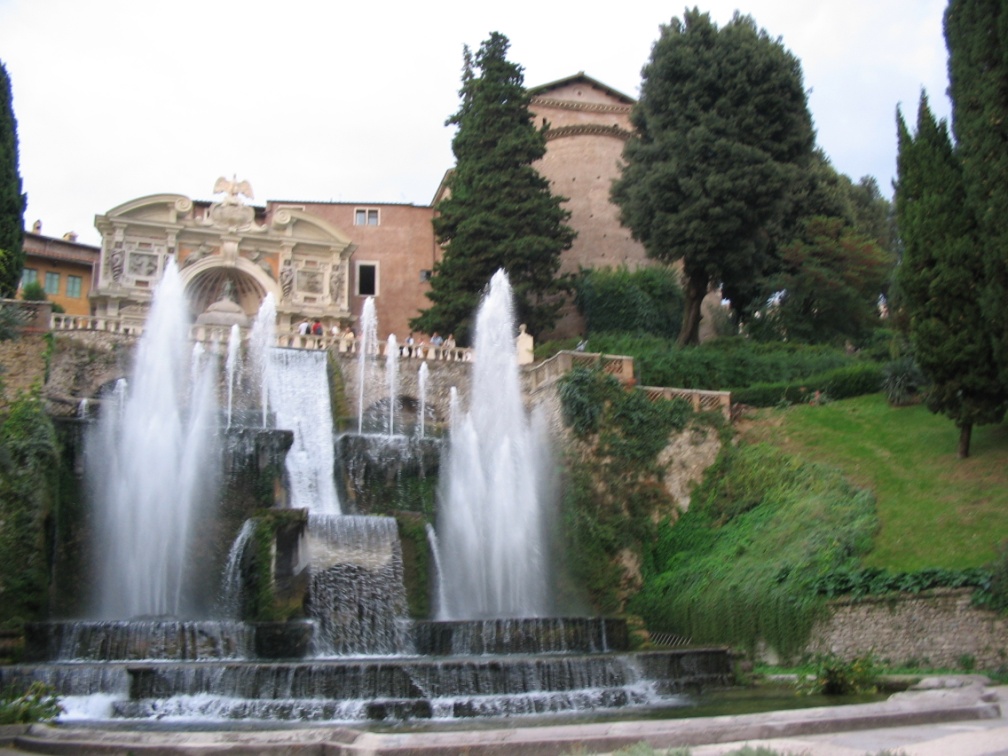 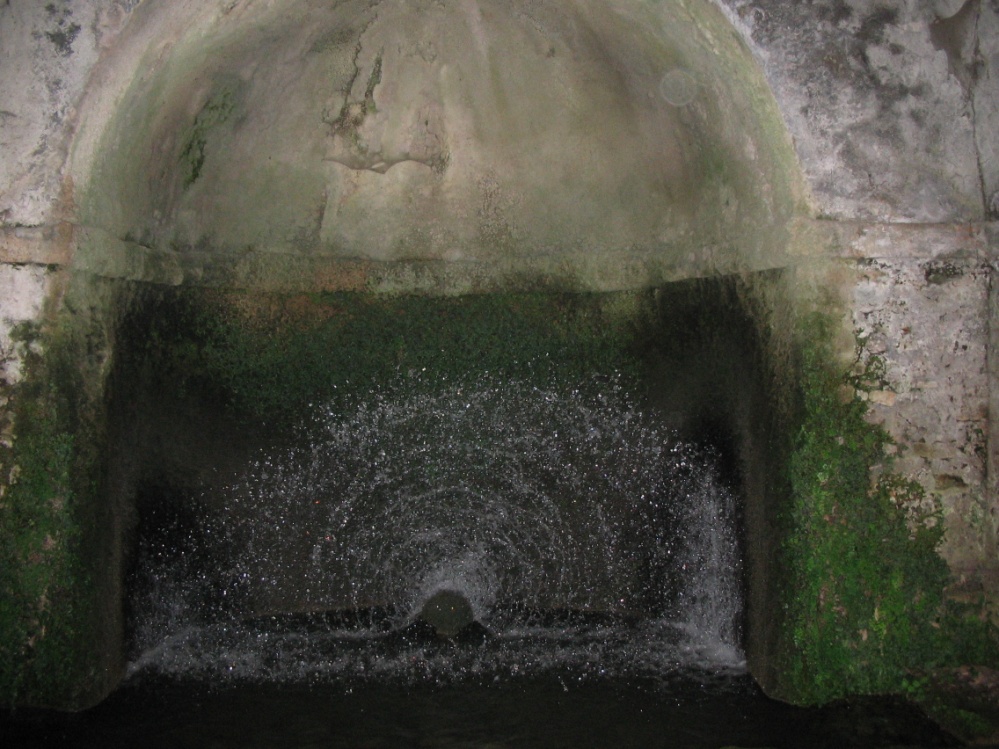 Концепция поверхности белка (Lee, Richards, JMB 1971)
Ван-дер-Ваальсова поверхность
Поверхность, доступная для растворителя (обычно, воды) (SAS, solvent accessible surface)SAS — это поверхность области допустимых положений центров молекул растворителя
VdW поверхность и поверхность, доступная для воды
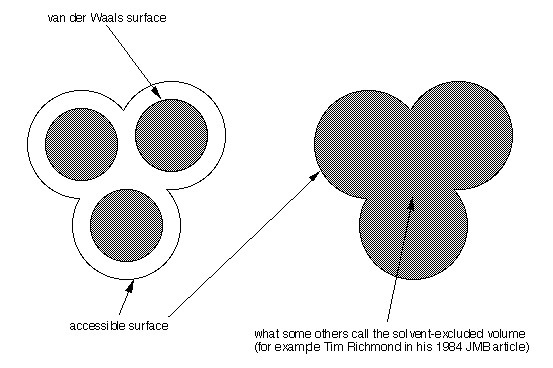 Поверхность, доступная для растворителя, определяется аналогично VdW поверхности, но для условных радиусов (вместо ван-дер-ваальсовых):усл. радиус = VdW радиус + радиус молекулы растворителя  (≈1,4 Å) Поэтому “для математика” поверхности VdW и SAS одинаковы (строятся по одному правилу)‏
Применение SAS
Поверхность, доступная для воды, используется, например, для того, чтобы показать, какие аминокислотные остатки чаще экспонированы – доступны для воды.
Белок 1
Белок 2
Применение SAS
SAS не всегда применима, так как «раздувает» молекулу. 

Например, при контакте двух белков их SAS пересекаются:
SAS 1
SAS 2
3. Молекулярная поверхность molecular surface (MS) или Connolly surface(Richards, 1977; Connolly, 1983)
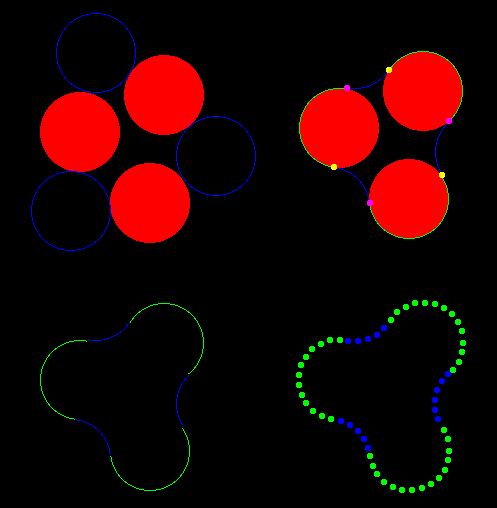 Поверхность контакта (contact surface) – зеленая

Дополнительная  поверхность (reentrant surface) – синяя
Молекулярная поверхность (MS)
Делится на две части:
поверхность контакта с водой;
дополнительная поверхность.
Поверхность контакта образована точками ван-дер-ваальсовых сфер атомов белка, которых может коснуться ван-дер-ваальсова сфера молекулы воды
Дополнительная поверхность образована поверхностью молекул воды, касающихся белка в двух или трех точках
Молекулярная поверхностьсостоит из кусков трёх видов:
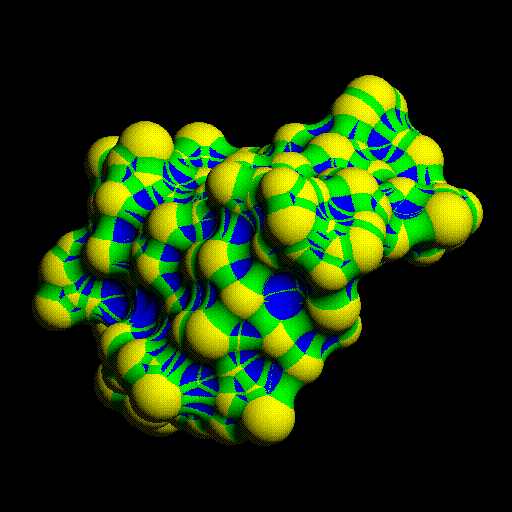 кусок “выпуклой” сферы (жёлтая) 
кусок “вогнутой” сферы (синяя)‏
тороидальная часть (зеленая)‏

Все куски соединяются 
гладким образом – без углов
Тороидальная поверхность заметается подвижным шариком (H2O), который вращается между двумя фиксированными шарами (CH3), все время касаясь обоих
H2O
CH3
CH3
H2O
Точки касания
CH3
H2O
CH3
CH3
Вогнутая сфера получается в том случае, когда шар H2O касается одновременно трёх атомов белка
- ван-дер-Ваальсова (vdWS)- доступная для воды (SAS)- молекулярная (MS)
Три поверхности молекулы:
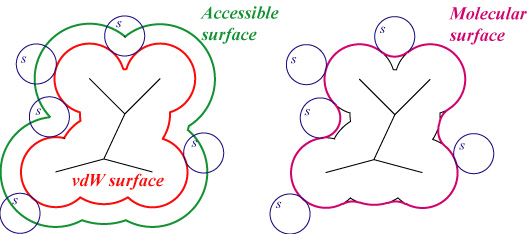 II. Вычисление площади поверхности
Основные алгоритмы построения поверхности и вычисления её площади
Приближённые аналитические методы (Richards&Lee, 1971; Wodak and Janin, 1980)‏
Представление поверхности точками (Shrake&Rupley, 1973; Connolly, 1983)‏
Точные аналитические методы (Gibson&Scheraga, 1987;  Richmond, 1984)‏
Метод срезов Ли – Ричардса для вычисления площади SAS
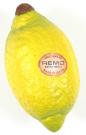 Структура режется на «ломтики» фиксированной толщины
Для каждого «ломтика» находятся круги от «срезов» атомов  
Вычисляется длина границы 
Умножается на толщину дольки
Берется сумма по всем срезам
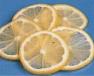 Молекулярная поверхность: “Connolly dot surface algorithm”
Контактная поверхность 
на поверхности каждой VdW сферы атома белка строится равномерная сеть точек;
для каждой точки проверяется, что молекула воды, касающаяся этой точки, не пересекается с белком;
если пересекается, то точка удаляется.
Продолжение
Дополнительная поверхность – тороидальная
Каждая пара соседних атомов определяет тороидальную поверхность между ними
На этой поверхности строится равномерная сеть точек
Далее – как для контактной поверхности
Продолжение
Дополнительная поверхность – сферическая 
Каждая тройка соседних атомов определяет сферическую дополнительную поверхность – ван-дер-ваальсову поверхность молекулы воды, касающейся этих атомов
Если эта молекула воды не пересекается с белком, то на подходящей части этой поверхности строится равномерная сеть точек
Продолжение
Оставшиеся точки представляют поверхность молекулы белка
Их число пропорционально площади поверхности. На этих точках может быть построена триангуляция поверхности для визуализации (или более точного подсчета площади)
Аналитический метод определения площади поверхности (Kratky, 1981)‏
Площадь SA ван-дер-ваальсовой сферы атома A равна 4πr2 
 Нужно найти площадь (SA)0  области,  не попадающей внутрь сфер других атомов; тогда S=∑A(SA)0
 Для двух пересекающихся сфер площадь области на первой сфере, попадающей внутрь второй, вычисляется (в зависимости от радиусов и расстояния между центрами)‏
 Примерно так же может быть вычислена площадь более сложных пересечений и, следовательно, (SA)0
Поверхность контакта двух молекул A и B
Scont = (S(A) + S(B) – S(A∪B))/2
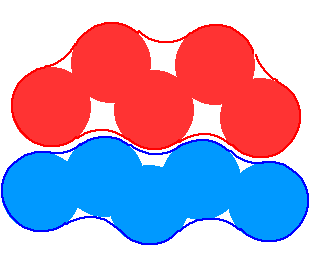 S – площадь молекулярной
поверхности или же SAS белка
Вклад взаимодействия макромолекул (или частей макромолекул) в энергию системы примерно пропорционален площади, «скрывающейся» при взаимодействии.
III. Экспонированность аминокислотного остатка
Экспонированность аминокислотного остатка белка
Для каждого остатка считается площадь, выходящая на молекулярную поверхность (дополнительная площадь делится между соседями)‏
Эта площадь сравнивается с максимально возможной – при полностью раскрытой боковой цепи остатка того же типа в составе трипептида  Gly – X – Gly
Вычисляется процент экспонированности
Экспонированность боковой цепи Leu(похожие графики у Val, Ile, Met)‏
Accessibility of Leu side chain (square A)‏
80,%
Frequency(%)‏
70,%
Integral (%)‏
60,%
50,%
Frequency
40,%
30,%
20,%
10,%
0,%
0
2
4
6
8
10
12
14
16
18
20
22
24
26
28
30
32
34
36
38
40
42
44
46
48
50
Max=48Å2
90% Leu  экспонированы на 38%  или менее
100,%
90,%
80,%
Frequency(%)‏
Integral (%)‏
70,%
60,%
Frequency
50,%
40,%
30,%
20,%
10,%
0,%
0
2
4
6
8
10
12
14
16
18
20
22
24
26
28
30
32
34
36
38
40
42
44
46
48
50
52
54
56
58
Accessibility of Lys side chain (square A)‏
90% Lys  экспонированы на 76%  или менее
Экспонированность боковой цепи Lys 
(похожие графики у Arg, Gln, Glu, Asn, Asp)‏
Max=55Å2
100,%
90,%
80,%
Frequency(%)‏
Integral (%)‏
70,%
60,%
Frequency
50,%
40,%
30,%
20,%
10,%
0,%
0
4
8
12
16
20
24
28
32
36
40
44
48
52
56
60
64
68
72
Accessibility of Trp side chain (square A)‏
90% Trp  экспонированы на 36%  или менее
Экспонированность боковой цепи Trp
(похожие графики у Tyr, His, Phe, Pro)
Max=72Å2
100,%
90,%
Frequency(%)‏
80,%
Integral (%)‏
70,%
60,%
Frequency
50,%
40,%
30,%
20,%
10,%
0,%
0
2
4
6
8
10
12
14
16
18
20
22
24
26
28
30
32
34
36
38
Accessibility of Cys side chain (square A)‏
Экспонированность боковой цепи Cys
Max=37Å2
90% Cys экспонированы на 22%  или менее
Инструменты
MS:
PyMol: show surface
SAS:
Freesasa: https://freesasa.github.io/ 
PyMol: get_area()
Gromacs: gmx sasa (http://www.gromacs.org/)
Потенциальные артефакты при подсчете SAS
Присутствие лигандов (в том числе биомолекулярной природы)
Отсутствие протонов
Отсутствие атомов радикалов
Наличие alt loc'ов
Выбор радиуса растворителя
Выбор алгоритма (тип и уровень приближения может существенно сказываться)
Ссылки
Molecular Surfaces & Volumes (коллекция гиперссылок)
http://www.ugr.es/~hilario/PMPLAB/Surfaces.html

“Molecular Surfaces: A Review”, by Michael L. Connolly
http://www.netsci.org/Science/Compchem/feature14.html